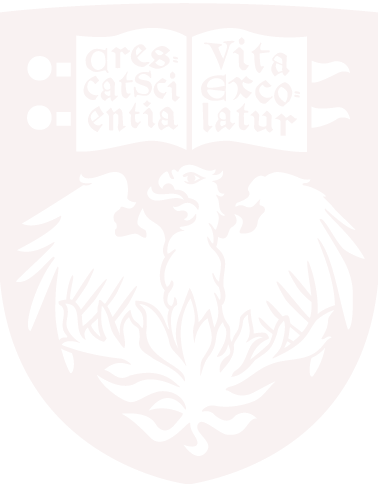 Comments on Lee, Scholars out of Self-Estrangement
Law and Development Conference
Tulane University 
Payson Center for International Development
April 17, 2015
William H.J. Hubbard
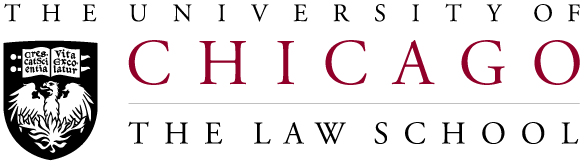 Divergent Paths
Ghana and South Korea were both new, burgeoning nations in the 1950s . . .
GDP per capita
Divergent Paths
Ghana and South Korea were both new, burgeoning nations in the 1950s . . .
GDP per capita
Divergent Paths
Ghana and South Korea were both new, burgeoning nations in the 1950s . . .
GDP per capita



Law and development and law and economics were both new, burgeoning fields in the 1950s . . .
What Is “Law and Development”?
Similar labels conceal a fundamental difference:
Law and economics applies a methodology (economic analysis) to a set of topics (law)
Law and development is a marriage of two topics
Without common methodology, no framework for discussion or agreement on ends . . .
What Is “Law and Development”?
Lee argues that “law and development” should be defined by a methodology, the ADM
Premises:
Law “can promote or deter economic development by . . . influencing the actions of economic players”
Past failures of law and development due to lack of common methodology, or capture by ideological agenda
[Speaker Notes: Lee argues that “law and development” should be defined by a methodology, the ADM
Premises:
Law and legal institutions “can promote or deter economic development by regulating and influencing the actions of economic players” (p. 5)
Past failures of law and development due to lack of common methodology, or capture by ideological agenda]
ADM: Defining Boundaries
What counts as “Development”?
Economic development
And more precisely: poverty reduction
What counts as “Law”?
Laws, legal frameworks, and institutions (LFIs)
Broader socio-economic milieu?
ADM: Defining the Framework
Empirical study of effectiveness of LFIs in specific development contexts
Empirical study of socio-economic preconditions for successful implementation of LFIs
ADM: Defining Methods
Analytical rather than prescriptive
Inputs (laws, courts, personnel) rather than outputs (legal compliance, court efficiency) count as “rule of law” . . . 
. . . because rule of law is means to the end of economic development rather than end in itself
Holistic rather than reductionist
[Speaker Notes: Analytical rather than prescriptive (p. 6)
      Effect of LFIs may depend on stage of economic development, other socio-economic factors (p. 7)

Inputs (laws, courts, personnel) rather than outputs (legal compliance, court efficiency) count as “rule of law” . . . (p 10)

. . . because rule of law is means to the end of economic development rather than end in itself (p. 11)

Holistic rather than reductionist (p. 15)]
Questions for Refining the ADM
Defining a topic or defining a discipline? Is holism consistent with a more focused methodology? 
Is a narrower focus a good idea?
Is this just comparative legal studies? Is this just development economics?
What role for theory? What kind of theory?
What kind of empirical study? What is the role of qualitative work? Of large-N, cross-country, quantitative work?
Thank you!
William H.J. Hubbard
whubbard@uchicago.edu